«Оперативный учет и мониторинг состояния фонда недр и недропользования на основе ФГИС»
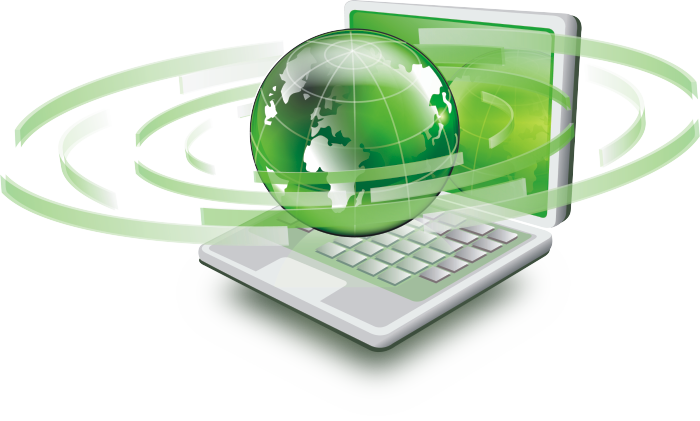 А.В. Колядин 
О.В. Митракова
Оперативный сбор и предоставление информации о недрах и недропользовании
Потребности современного этапа информатизации:
необходимость централизованного хранения и удаленного доступа к информации
актуализация информации на месте ее производства
доступность электронных копий документов (лицензионных, проектных, утверждающих) 
оперативность предоставления информации органам власти и недропользователям
оперативный учёт и мониторинг состояния фонда недр, планирование и анализ его использования

=> оперативный сбор и предоставление, учет и мониторинг состояния объектов фонда недр и недропользования на базе интернет ФГИС
Оперативные отраслевые ФГИС
ФГИС «Автоматизированная система лицензирования недропользования» (АСЛН)
Раздел «Протоколы ГКЗ/ТКЗ», ФГИС «АСЛН»
Раздел «Протоколы ЦКР/ТКР», ФГИС «АСЛН»
Статистическая отчетность недропользователя
ФГИС «СИБД» - справочно-информационная система проектов и смет  на геологическое изучение недр 
ФГИС «Учет и баланс подземных вод»
Государственный учет и баланс запасов МПВ
Статистическая отчетность недропользователя о выполнении условий пользования недрами
Портал госуслуг и функций Роснедр и Личный кабинет недропользователя (ЛК)
Преимущества ФГИС
Единая централизованная база данных – пополняемый из первоисточника (отделы лицензирования центрального аппарата и территориальных органов) в режиме on-line, федеральный информационный ресурс
Регламентированный удаленный доступ для каждого тероргана Роснедр, ТФГИ, органа власти субъектов РФ к информации для ведения учета по его территории
Разграничение доступа согласно уровню полномочий и территориально-административному уровню пользователей
Персональная ответственность исполнителей за внесенную информацию 
Простой, доступный интерфейс для пользователей без подготовки: специалистов отделов лицензирования, геологических фондов и организаций, срок освоения - несколько дней.
Встроенная Интернет-ГИС для оперативной визуализации данных лицензирования в режиме удаленного доступа на картографической основе 
Обеспечение выполнения госуслуг, удаленное предоставление информации в системе Роснедр, недропользователям, контрольным госорганам (ФНС, Росприроднадзор и др.)
ФГИС АСЛН
Из ГЗ ТФГИ: «Ведение ФГИС «Автоматизированная система лицензирования недропользования по территории федерального округа»
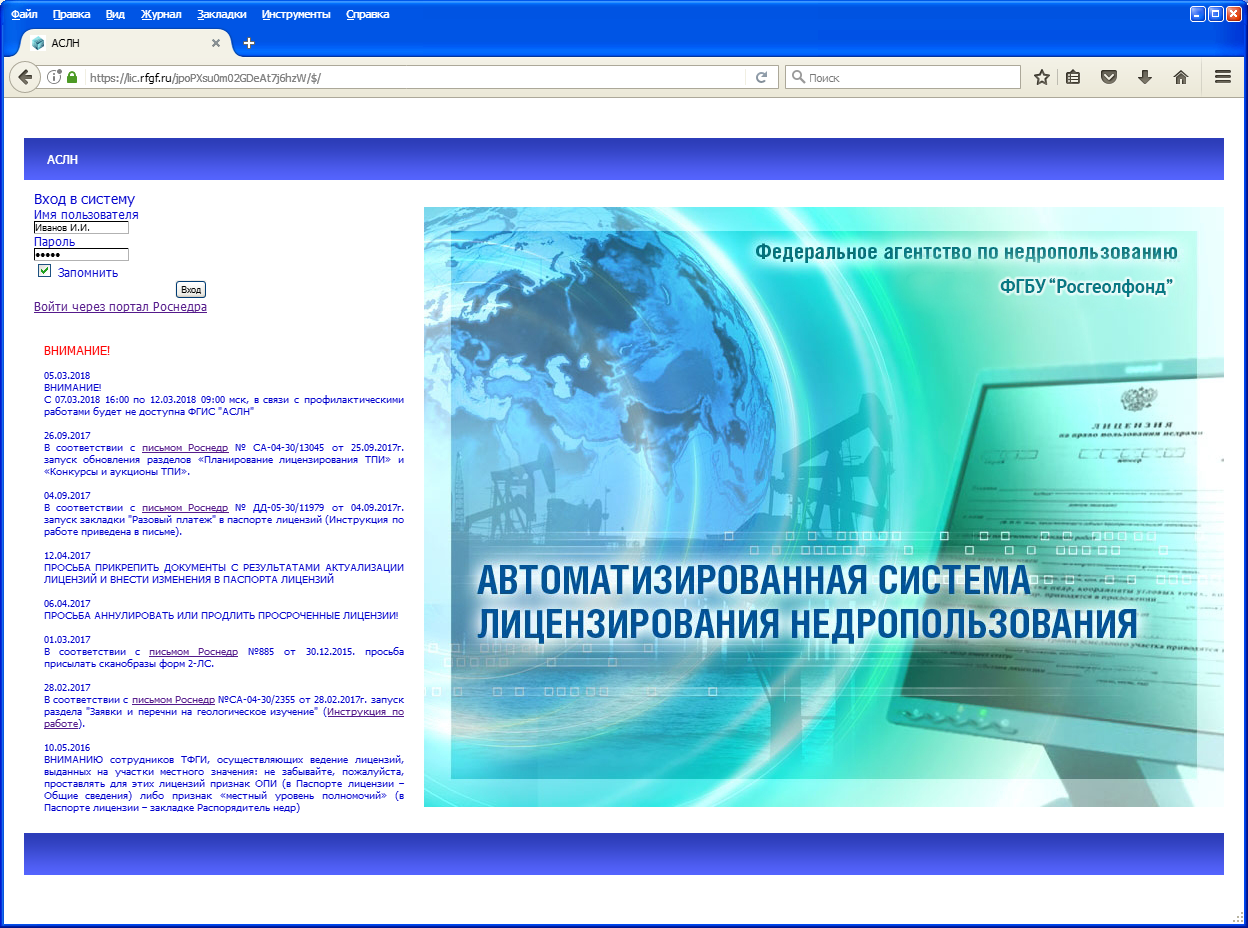 Основные направления информатизации лицензирования (текущее состояние)
Автоматизация учета и сопровождение процессов:
Планирование лицензирования участков недр (приказ Роснедр №47 от 01.02.2017) 
Заявки и перечни на геологическое изучение (приказ МПР №583 от 10.11.2016) 
Конкурсы и Аукционы на пользование недрами(письмо Роснедр №СА-04-30/3543 от 06.04.2016) 
Реестры лицензий (ТПИ, УВС, ПВ и др.) (приказ Роснедр №353 от 05.04.2011) 
Досрочное прекращение права пользования (письмо Роснедр №СА-04-30/3261 от 29.03.2016)
Экспертиза запасов ГКЗ/ТКЗ (распоряжение Роснедр №ВП-04-30/4948 от 30.04.2014) 
Экспертиза проектов разработки (распоряжение Роснедр №ВП-04-30/4948)
Экспертиза проектов на геологическое изучение (приказ Роснедр №498 от 03.09.2014)
Межведомственное электронное взаимодействие (№210-ФЗ от 27.07.2010 приказ Роснедр №593 от 16.07.2013)
ФГИС АСЛН. Сбор протоколов
Из ГЗ ТФГИ: «Внесение информации на основе технологии удаленного сбора по протоколам государственной экспертизы запасов и проектам разработки месторождений, предоставленным Департаментом по недропользованию и органами государственной власти субъектов РФ по всем видам ПИ в объеме поступлений»
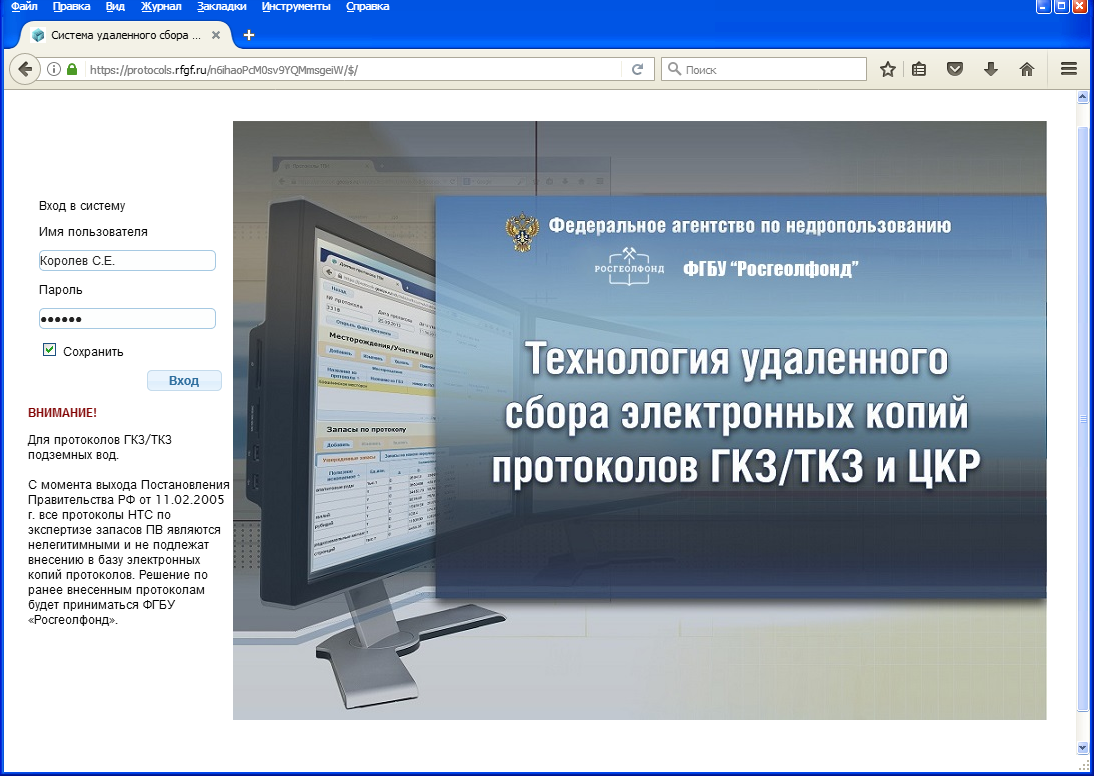 ФГИС АСЛН. Сбор статотчетности
Из ГЗ ТФГИ: «Сбор и обработка данных государственной статистической отчетности недропользователей 2-ЛС по субъектам РФ федерального округа»

2-ЛС – сбор, сканирование и предоставление в РГФ
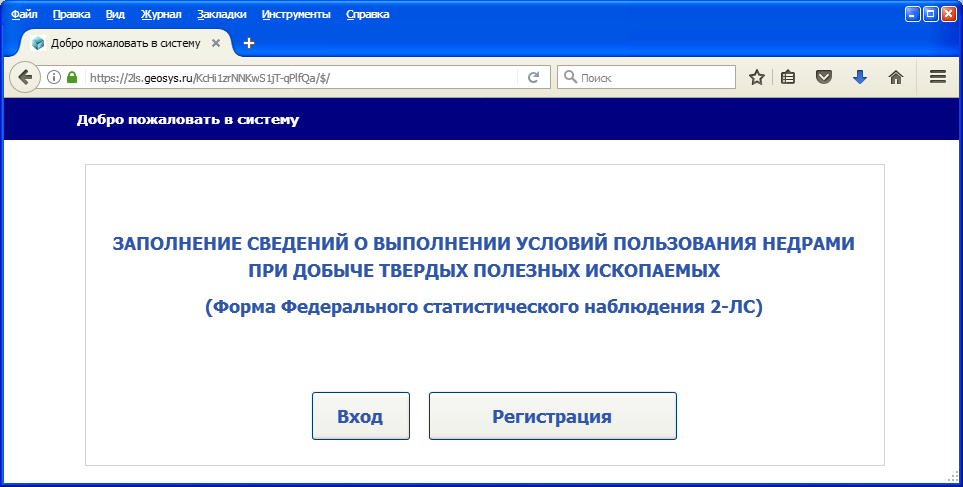 ФГИС АСЛН. Сбор статотчетности 2-ЛС
Из пяти округов формы 2-ЛС не представили:
ЦФО: Костромская обл., Липецкая обл., 
СЗФО: Псковская обл., Вологодская обл., 
ЮФО: Краснодарский край, 
СКФО
Из пяти округов формы 2-ЛС по ТПИ не поступили:

ЦФО:  	Костромская область 	Липецкая область

СЗФО: 	Псковская область 	Вологодская область 

ЮФО: 	Краснодарский край

СКФО: 	Республика Ингушетия
ФГИС АСЛН. Сбор статотчетности 2-ЛС
Проблемы сбора статотчетности по ОПИ

Отсутствие лицензий, выданных на участки недр местного значения, в ФБУ ТФГИ, не определена ответственность за ведение лицензий ОПИ
Недропользователи не уведомляются о необходимости подачи формы
Отсутствие поступлений форм в ТФГИ
2-ЛС по ОПИ не поступили  

СЗФО:    Новгородская область, Псковская область, Вологодская область 

ЮФО:    Ростовская область, Краснодарский край 

СКФО:   Чеченская Республика, РСО-Алания, Кабардино-Балкарская 	Республика

ПФО:     Пензенская область, Республика Мордовия, Республика Марий-	Эл, Саратовская область, Ульяновская область
ФГИС «Учет и баланс подземных вод»
Государственный учет месторождений и участков подземных вод, запасов подземных вод и их распределения

Учет и обобщение данных по добыче подземных вод по сведениям статотчетности недропользователей

Автоматическое формирование основных и сводных таблиц государственного учета и баланса запасов подземных вод из БД ИС

Информационно-технологическое обеспечение ведения кадастра месторождений (участков) подземных вод
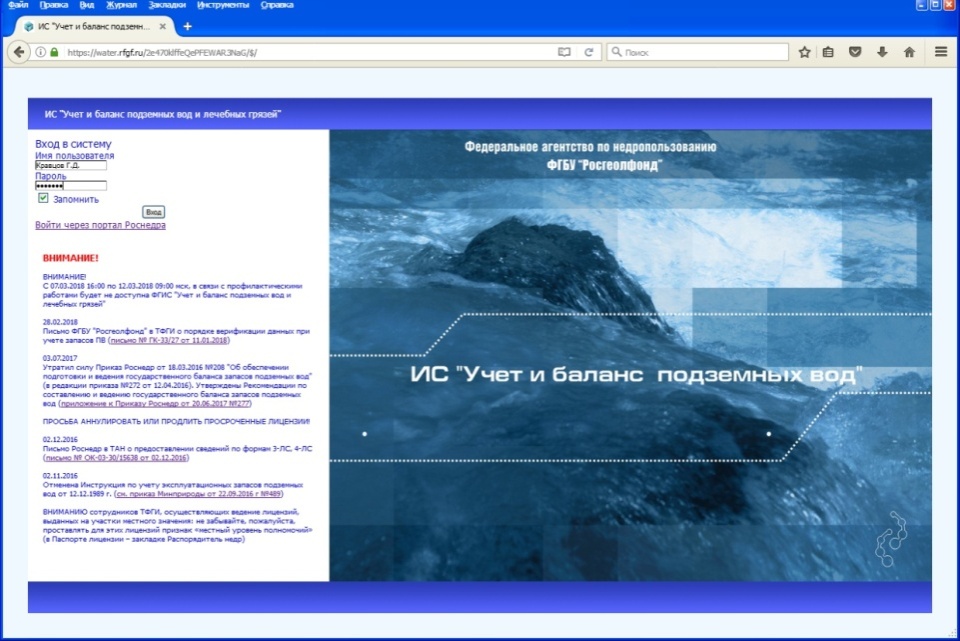 ФГИС «Учет и баланс подземных вод»
Из ГЗ ТФГИ: «Ведение ФГИС «Учет и баланс подземных вод» по территории федерального округа»
Проверка данных по месторождениям подземных вод и их запасам, лицензиям на добычу подземных вод и отнесению их на запасы месторождений, сведений по добыче подземных вод с выверкой таблиц баланса запасов подземных вод 

(письмо ФГБУ "Росгеолфонд" в ТФГИ о порядке верификации данных при учете запасов ПВ (№ ГК-33/27 от 11.01.2018)
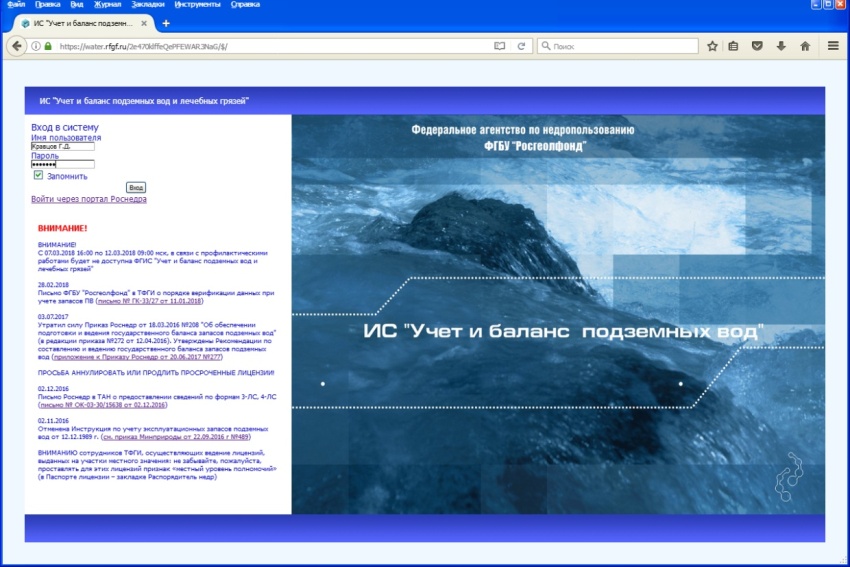 ФГИС «Учет и баланс подземных вод»
Автоматическое формирование основных и сводных таблиц государственного учета и балансов запасов подземных вод из БД ИС
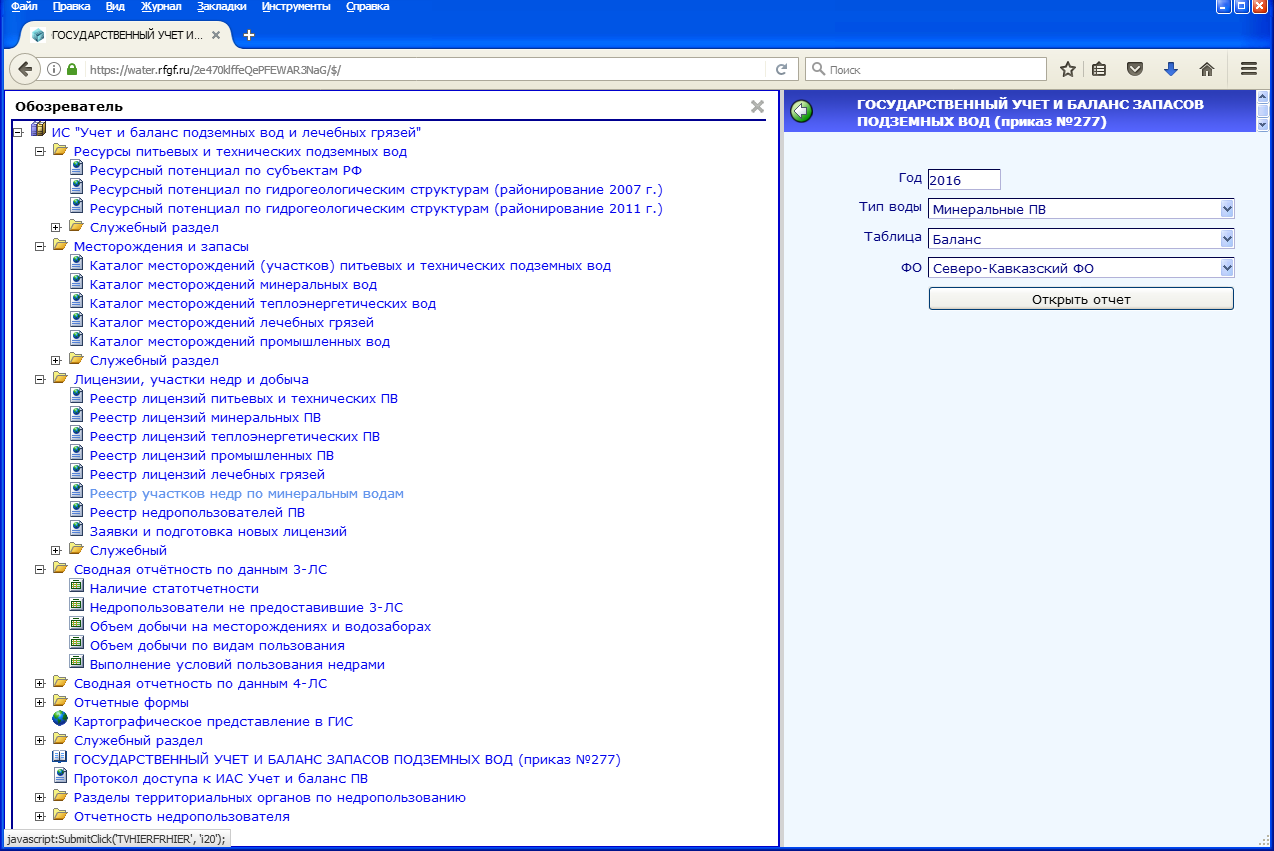 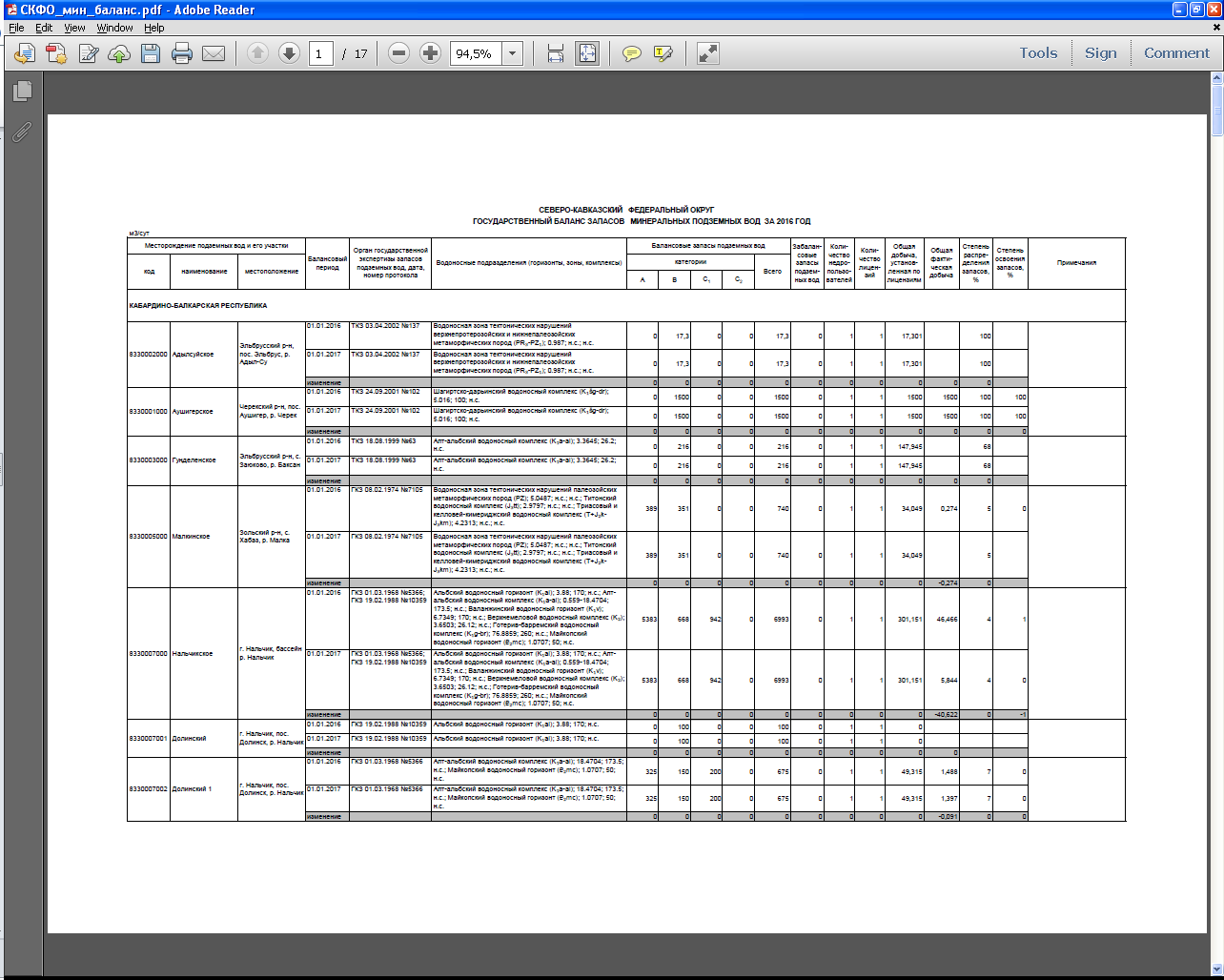 ФГИС «Учет и баланс подземных вод». Сбор статотчетности
Из ГЗ ТФГИ: «Сбор и обработка данных государственной статистической отчетности недропользователей 3-ЛС, 4-ЛС по субъектам РФ федерального округа»
3-ЛС, 4-ЛС – сбор, проверка и ввод данных в БД с бумажных форм в объеме поступлений
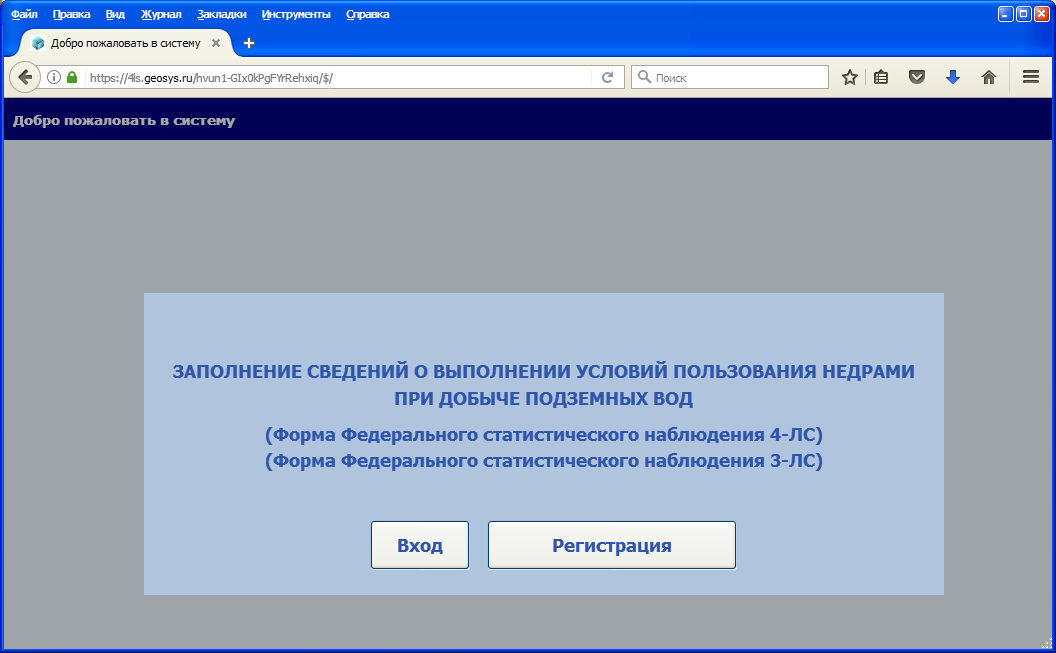 Ответы на письмо о предоставлении сведений  об объемах собранных форм федерального статистического наблюдения 3-ЛС, 4-ЛС
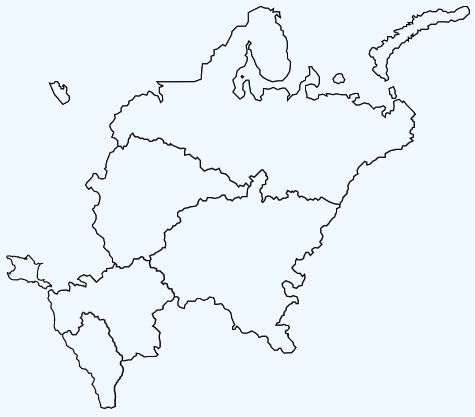 СЗФО: Ответило 3 региона (23%)
ТФГИ по ЦФО отчитался за округ в целом
ТФГИ по ПФО
отчитался за
каждый регион
(100%)
ТФГИ по ЮФО отчитался
за округ в целом
и ответило 5 регионов (63%)
СКФО: Ответило 4 региона (57%)
Всего поступило ответов из 3 ТФГИ по федеральным округам и из 12 регионов
ФГИС «Учет и баланс подземных вод». Сбор статотчетности 3-ЛС, 4-ЛС
ФГИС Портал ГУ и ЛК
Обеспечение межведомственных запросов ФНС
Передача в ФНС сведений по лицензиям и их изменения
Автоматизированное выполнение запросов внешних ведомств и получения сведений
     из реестра лицензий
Заполнение и подача
     статотчетности  НП
     в электронном виде

Получение сведений о
     прохождении экспертизы
     и справок по ГУ
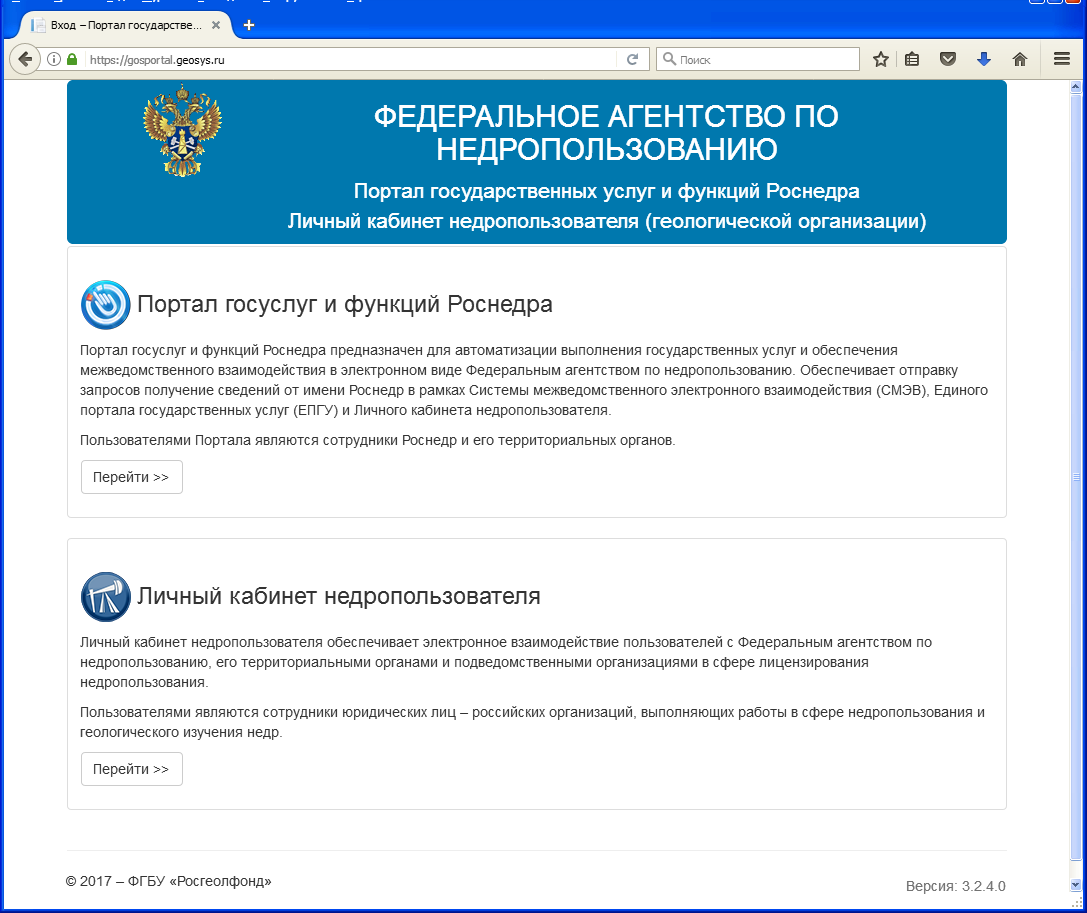 Контроль наполнения и качества информации в АСЛН
Контроль должен обеспечиваться: 
документированием лицензий 
(реализовано подключение сканобразов лицензионных документов согласно текущему состоянию лицензирования в конкретных территориальных органах, степень документирования действующих лицензий УВС, ТПИ и ПВ – 93-99,9%)

автоматическими процедурами контроля и протоколирования 
      действия пользователя при вводе и актуализации информации

запросами к  федеральным информационным ресурсам (автоматическое получение сведений из ЕГРЮЛ/ЕГРИП)

оператором системы (Росгеолфонд) и курирующими отраслевыми организациями (ВИМС, ВНИГНИ)
Проблемы ведения учета
1. Слабое нормативное обеспечение, определяющее ответственность за внесение информации в ИС => неполнота и несвоевременность внесения информации и документов

выполнение и актуализация регламента, регулирующего сроки ввода и контроля информации с персональной ответственностью исполнителя
постепенный переход к подготовке и выдаче лицензий из АСЛН

2. Отсутствие нормативно-правового обеспечения взаимодействия с органами власти субъектов РФ => нет координации лицензирования между Роснедрами и органами власти субъектов РФ на участках местного значения

организация нормативно-правового взаимодействия при ведении учета 
совместное использование ФГИС как единой информационной основы лицензирования пользования недрами (реализация  предложения Роснедр органам власти субъектов РФ (от 19.03.2015 №2665) о совместном использовании  ФГИС)

3. Дублирование ввода информации в ИС на территориальном уровне =>

внедрение технологии ликвидации параллельного ввода информации в учетные блоки систем (ФГИС «АСЛН» и ИС «Недра»), а также верификации на всех уровнях
Проблемы ведения учета
Ликвидация дублирования ввода лицензионной информации в информационные системы на территориальном уровне
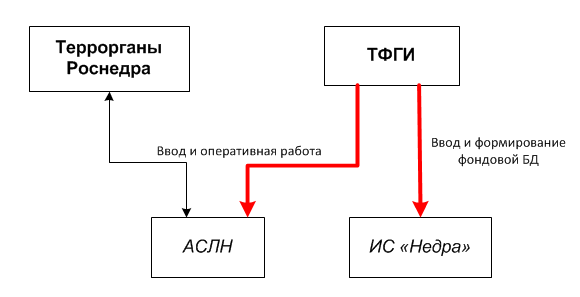 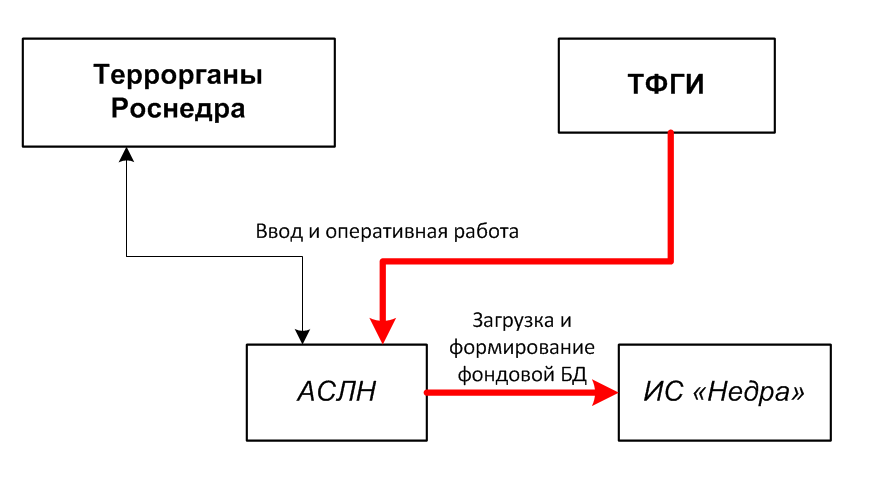 Основные направления информатизации (перспектива)
Лицензирование, подготовка и печать лицензий
Заявки на изменение и дополнения к лицензиями
Досрочное прекращение права пользования (на территориальном уровне)
Каталог объектов с апробированными прогнозными ресурсами
Прямая подача статистической отчетности через личный кабинет недропользователя
Сбор и обработка форм государственной статистической отчетности
Внедрение нового порядка и технологии сбора статистической отчетности в электронном виде на основе личного кабинета недропользователя
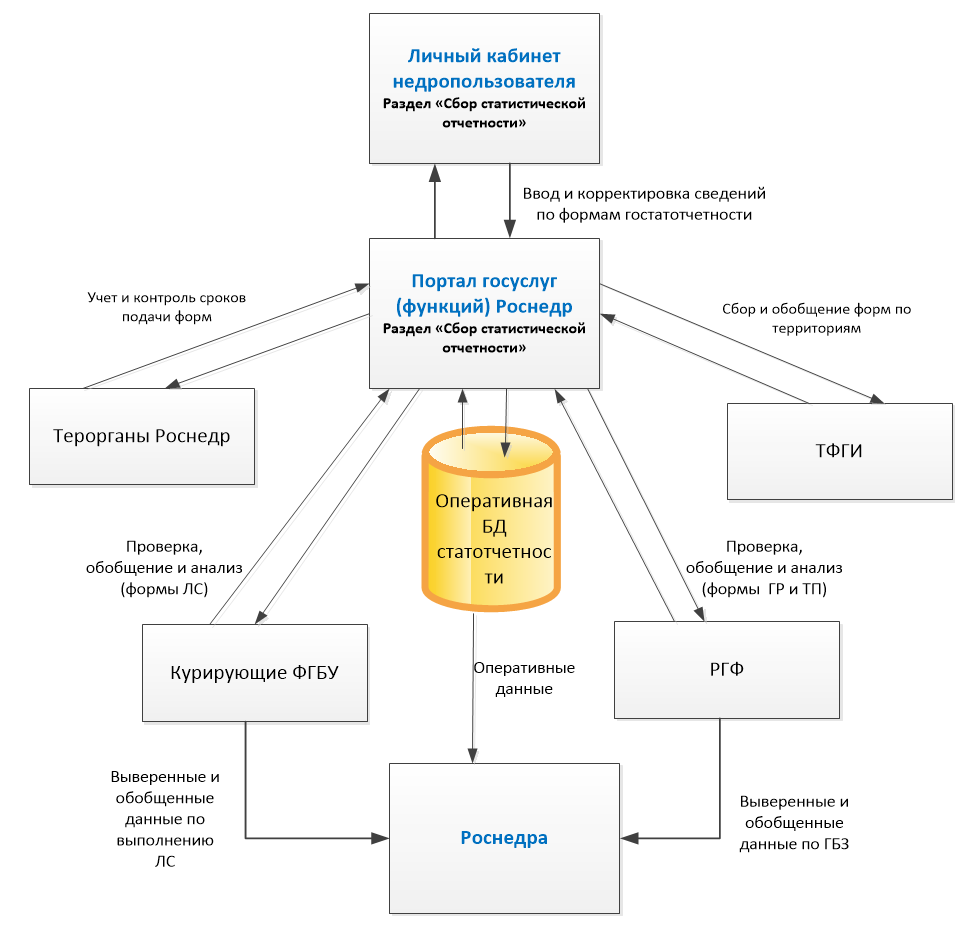 Спасибо за внимание!